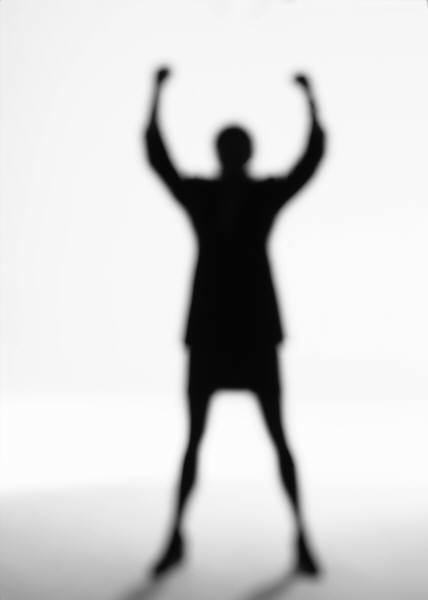 Homeostasis ResearchProject
Mrs. Caneva
Librarian
Welcome!!
Please use a marker to put your name on a name tent.

This will help Mrs. Caneva know you a little bit.


Goals:
Review database search
Getting more specific with Google
How to check for reliable sources on Google
Review of project and databases
Directions:  Please write your responses in complete sentences.  Turn and talk when you are done.

Which research choice are you most interested in for your homeostasis project?
What site do you go to access the databases?
Why are the databases preferable over a Google search?
How to find an article in a database…
lindblomlibrary.weebly.com
Search the Databases
Homeostasis
Your topics for project
Heart Attack
Stroke
Hypothermia
Anaphylactic Shock
Asthma
Kidney Failure
How to Be effective with google
Get as specific as possible

Check out the About Us pages of your sites

Try it out with your topics.